Bidenomics
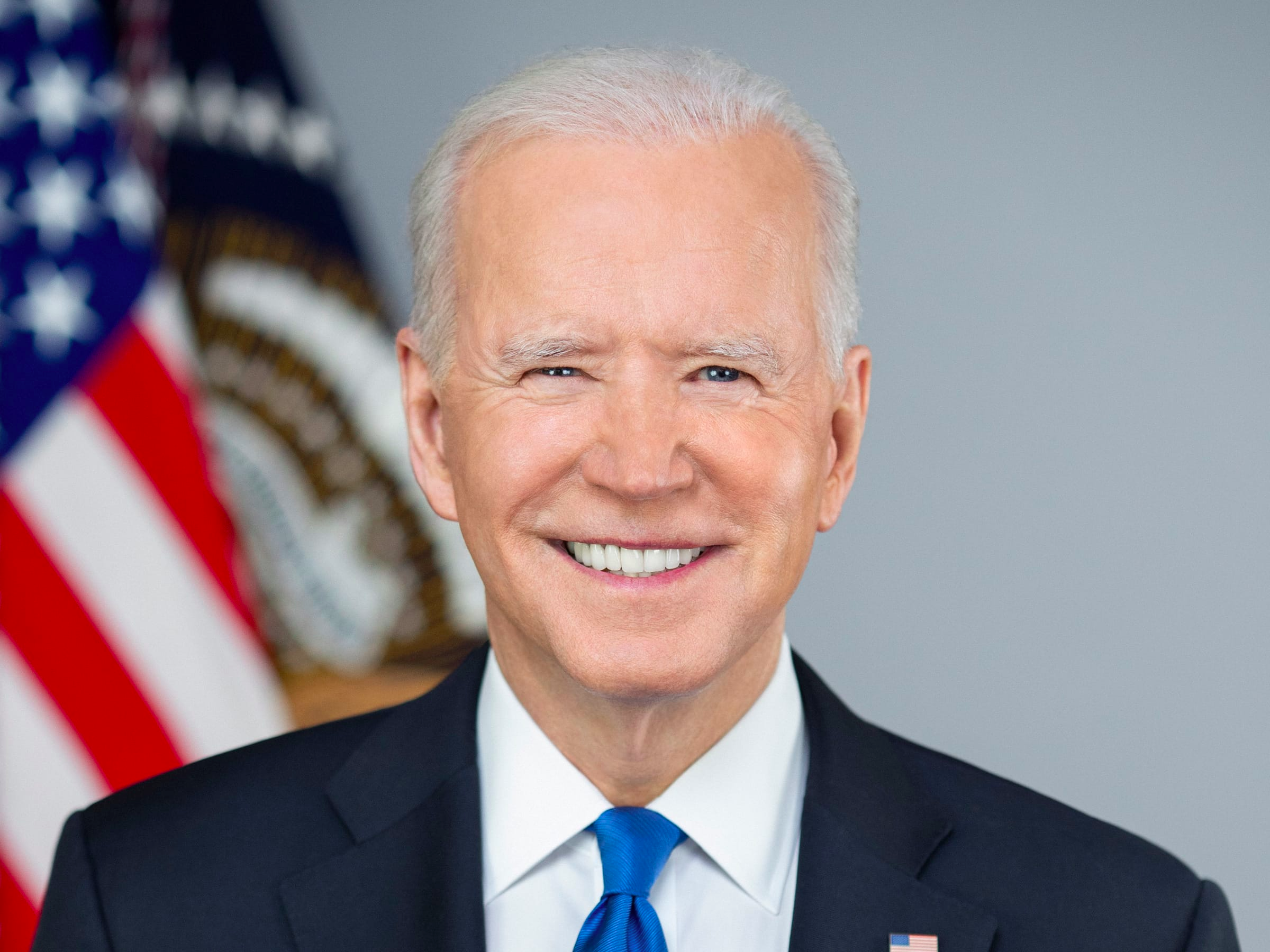 Robert P. Murphy
Mises University 2021
OUTLINE
A) Climate Change
B) Unemployment Insurance Extension
C) Stimulus / Infrastructure
D) Executive Order on Competition
Biden Admin's Climate Agenda
 Re-enter Paris Agreement
 Hosted "Leaders Summit on Climate " in April
 Canceled Keystone XL Pipeline
DIGRESSION:
PROBLEMS WITH
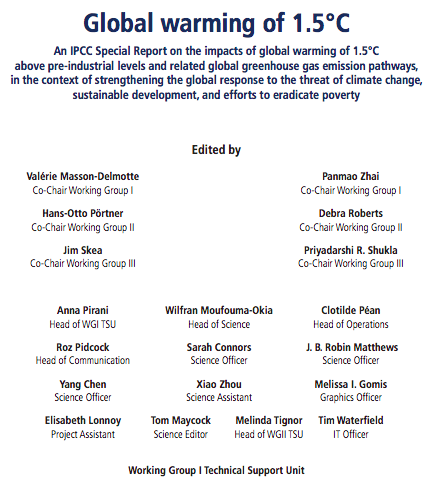 Unemployment Insurance
 Typically handled at state level, replacing portion of worker's wage.
 CARES Act gave $600/wk federal supplement, March 2020, originally through July 2020.
 $300/wk authorized in Dec 2020, Biden extended through Sept. 2021.
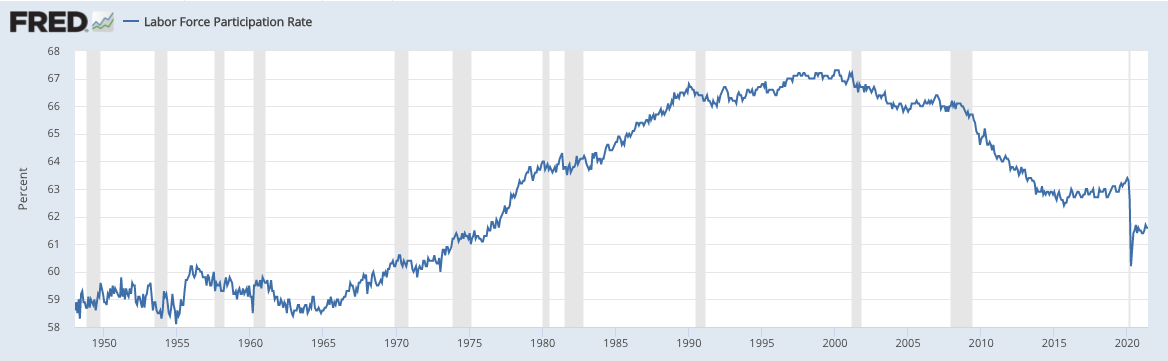 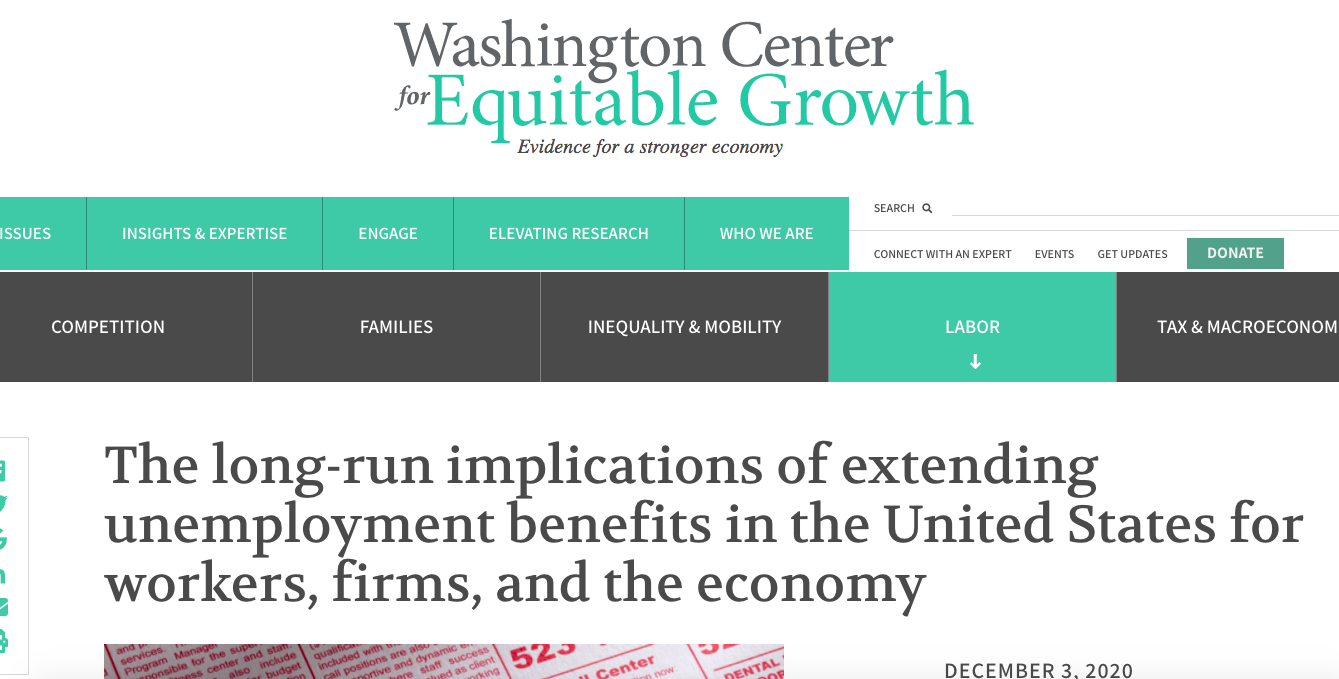 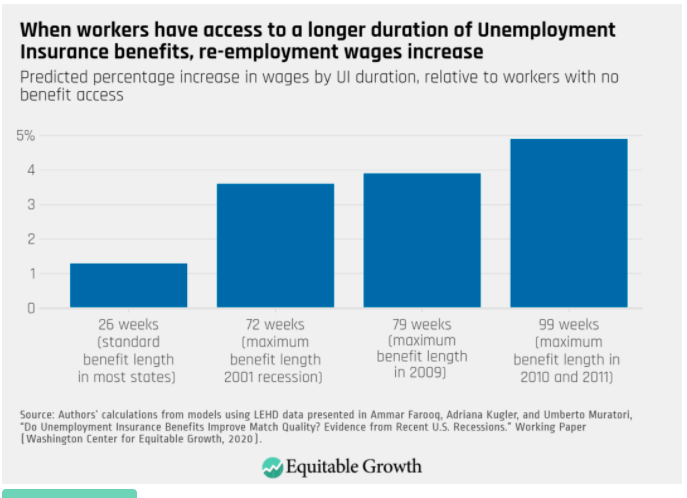 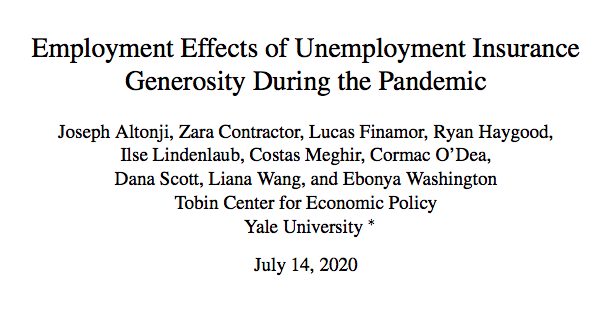 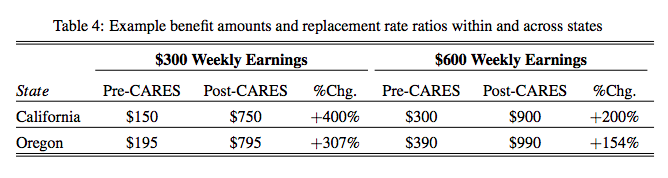 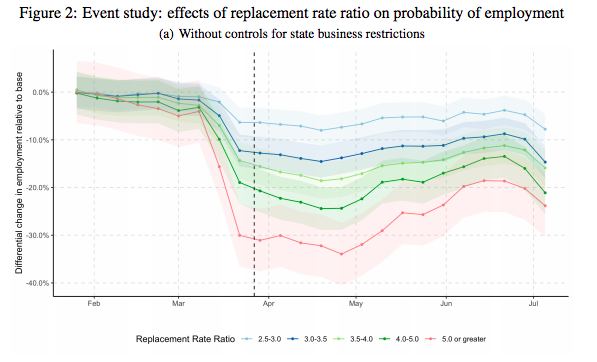 Stimulus / Infrastructure
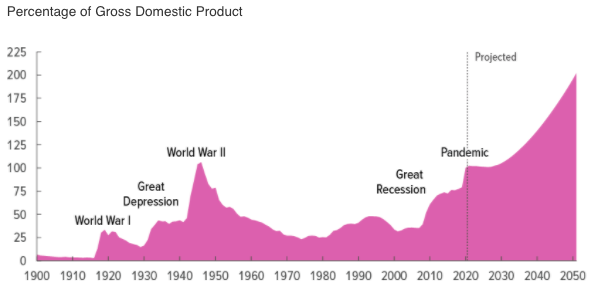 Executive Order on Competition
 Occupational Licensing Reform
 Patent "Abuse" (pharma)
 Non-Compete Clauses: Suppress Wages?